Acids and Bases
Properties of acids and bases:
Acids are substances that dissolve to produce conducting solutions that taste sour, turn litmus red, have a low pH, react violently with metals, and neutralize bases.

Bases are substances that dissolve to produce conducting solutions that taste bitter, turn litmus blue, feel slippery, are corrosive, have a high pH and neutralize acids.
Review acid naming rules
Acid name				Ionic name

Hydro____ic acid		hydrogen ____ide

Per____ic acid      		hydrogen per____ate

____ic acid			hydrogen ____ate

____ous acid			hydrogen ____ite

Hypo____ous acid 		hydrogen hypo____ite
Empirical and theoretical definitions.
Empirical definitions are practical, observable, or experimental

  Theoretical definitions are explanations or ideas.
Empirical definition of an acid would be any solution that conducts electricity, tastes sour, reacts with metals, turns litmus red, neutralizes bases and has a low pH (below 7).
  
An empirical definition of a base is any conductive solution that tastes bitter, is corrosive, turns litmus blue, neutralizes acids and has a high pH (above 7).
The first theoretical definition for an acid was proposed by Arrhenius:
  
An acid is any substance that dissociates in water to increase the hydrogen ion concentration.
  
A base is any substance that dissociates in water to increase the hydroxide ion concentration.
Scientists believe that since water is very polar and hydrogen ions being small are very mobile, they will attract to the water. It is more likely that hydronium ions exist.  H3O+  .
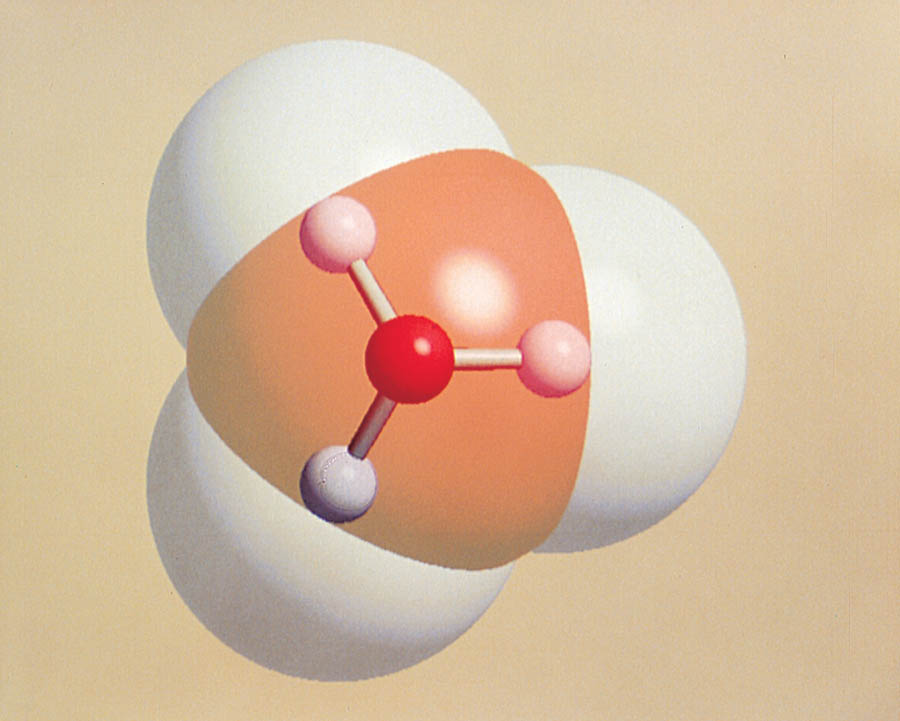 Soon it was found that other substances showed properties of acid or base solutions but did not initially contain hydrogen ions or hydroxide ions.
  
A modified Arrhenius definition was developed;  
An acid is any substance that reacts with water to produce hydronium ions.  
A base is any substance that reacts with water to produce hydroxide ions.
The End